«В городе воцарился великий страх: все боялись друг друга и все приостановилось. Плебеи, покинутые своими, опасались, что сенаторы прибегнут к насилию, а отцы [сенаторы]  страшились оставшихся плебеев, не зная, что лучше: чтобы те ушли или чтобы остались».
 (Тит Ливий «История Рима от основания города», книга II, гл.32.)
Почему  плебеи ушли из Рима? Чем они могли быть недовольны?
Установление республики в Древнем Риме
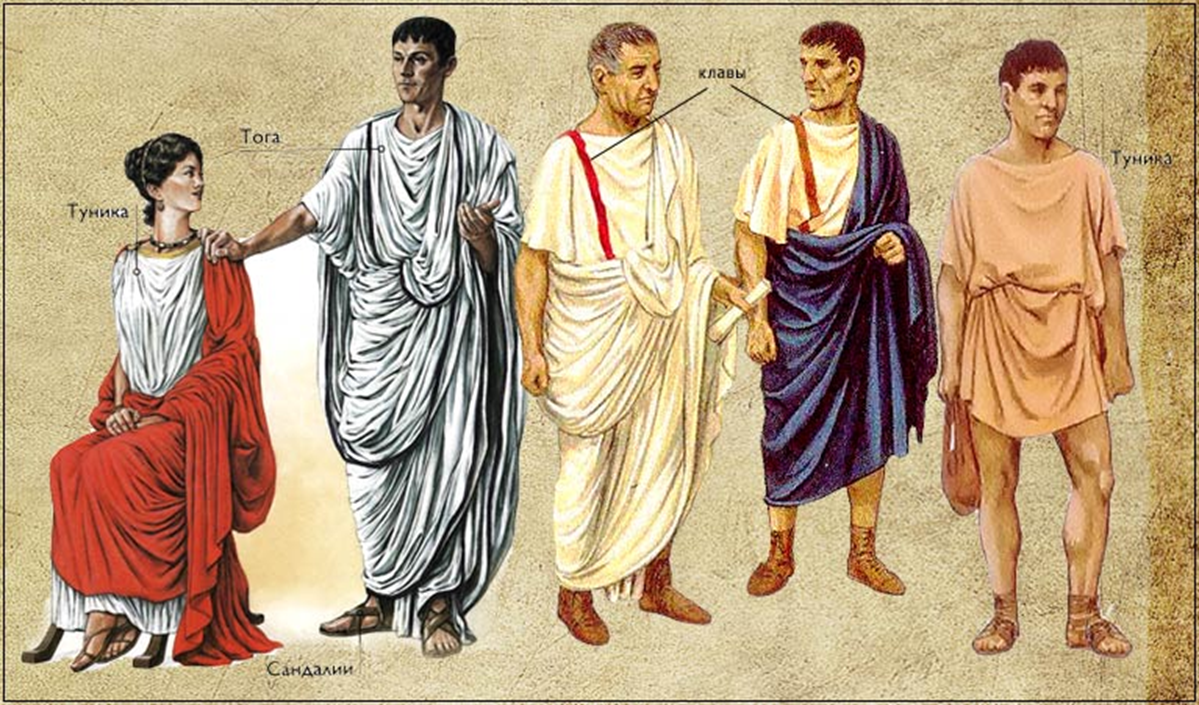 Борьба патрициев и плебеев
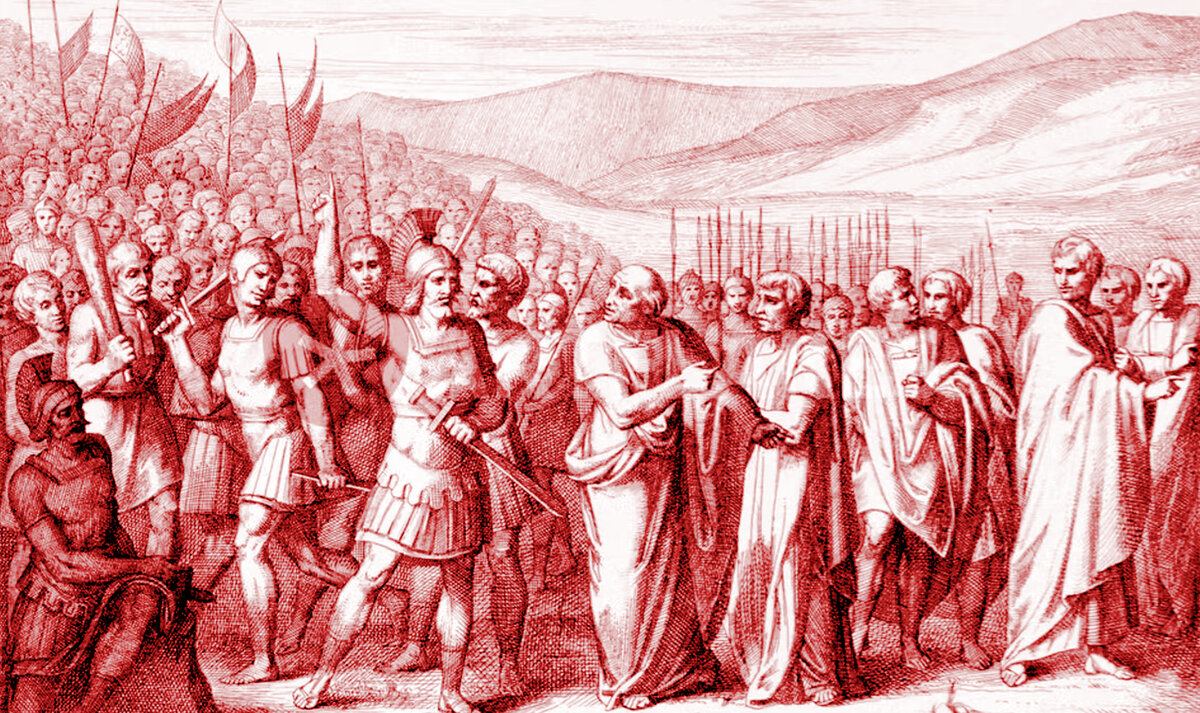 Борьба патрициев и плебеев
509 год до н.э. – установление республики в Риме.
Изучите текст учебника (с.195-196)  и заполните следующую таблицу:
Борьба патрициев и плебеев
Как  изменилось положение плебеев к началу 
III века до н.э.?
Гражданская община
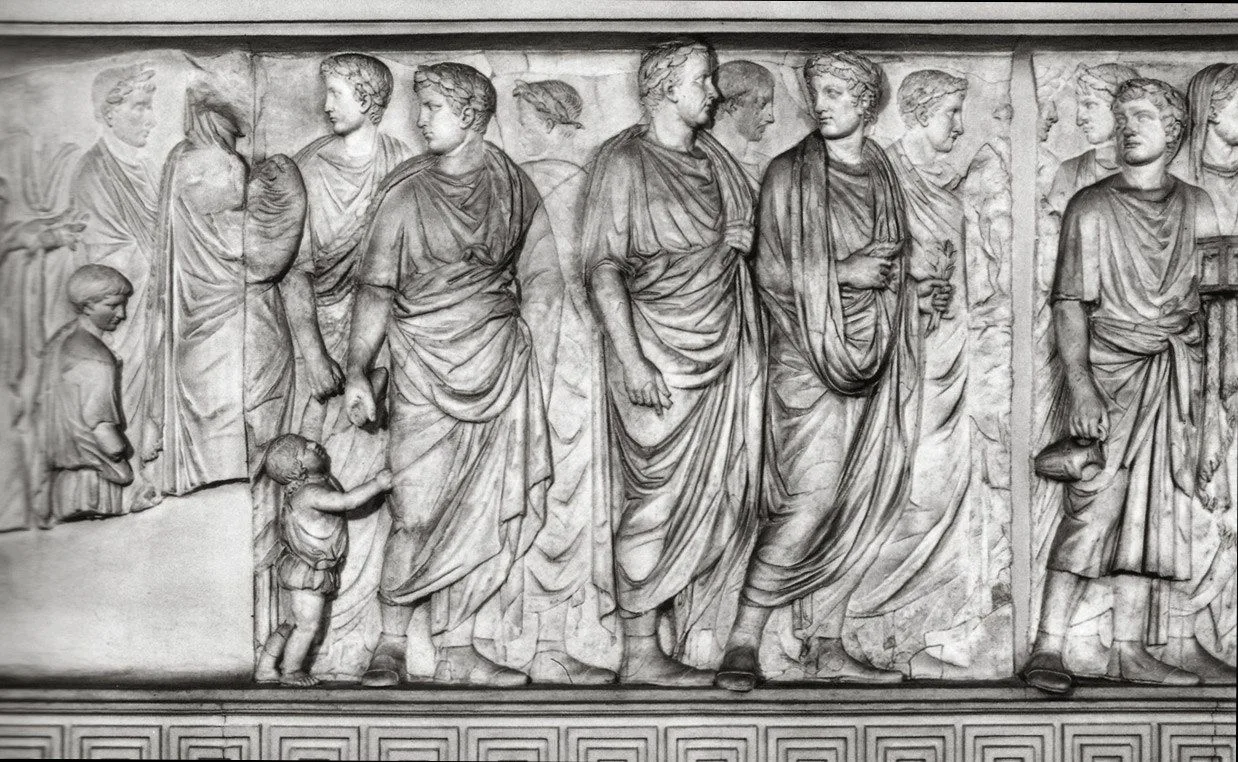 Гражданская община
Прочитайте текст на с.196-197 и выберите верные суждения.
Все жители Рима обладали гражданскими правами.
Граждане имели собственный участок земли.
Граждане участвовали в Народном собрании, где могли только одобрять принятие законов.
Граждане входили в народное ополчение.
На первом месте у римского гражданина стояли интересы семьи.
Гражданская община
Прочитайте текст на с.196-197 и выберите верные суждения.
Все жители Рима обладали гражданскими правами.
Граждане имели собственный участок земли.
Граждане участвовали в Народном собрании, где могли только одобрять принятие законов.
Граждане входили в народное ополчение.
На первом месте у римского гражданина стояли интересы семьи.
Ранняя республика
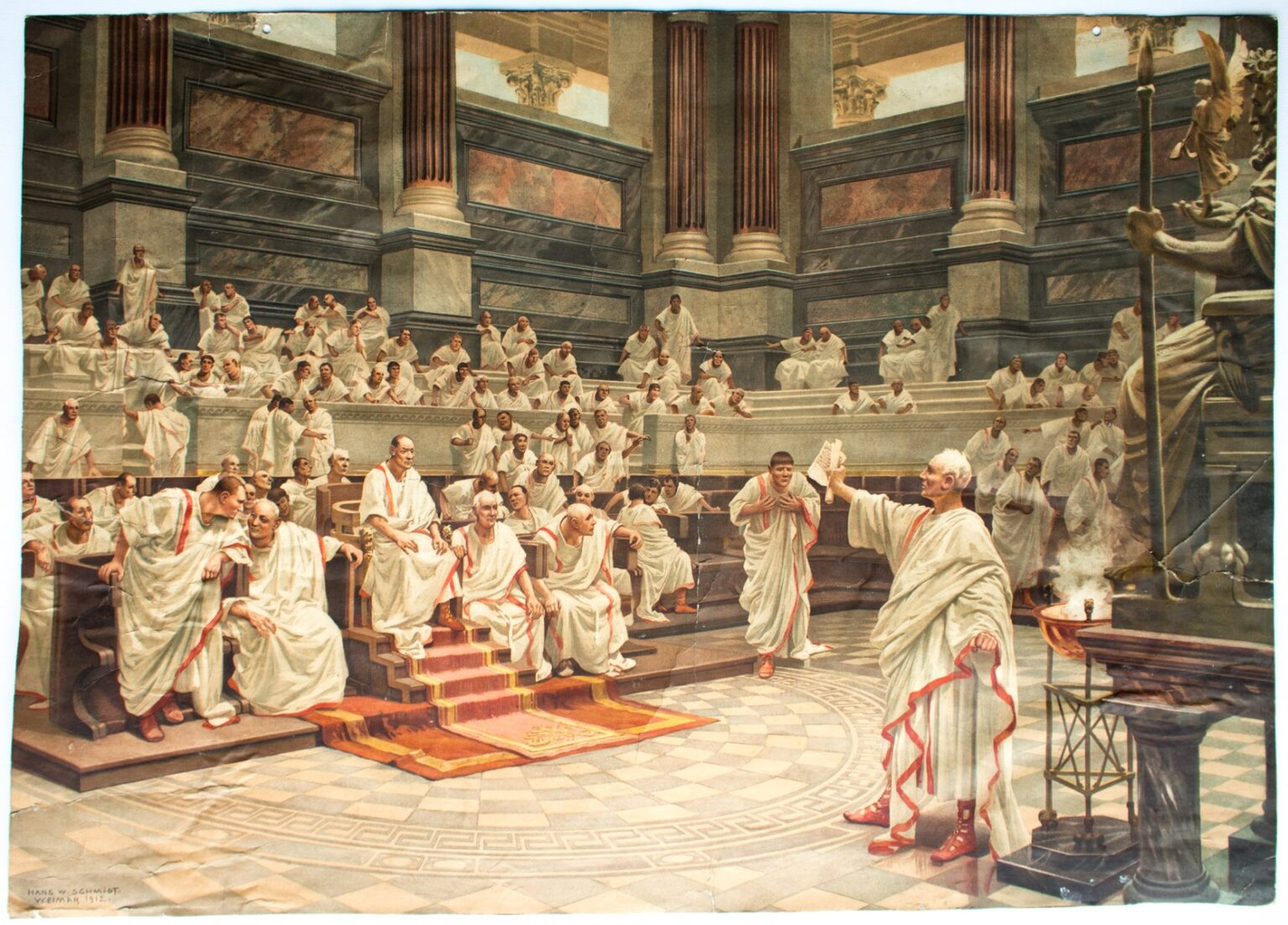 Ранняя республика
Народное собрание
Сенат
(300 человек избирались пожизненно)
М  а  г  и  с  т  р  а  т  ы
2 цензора
2 консула
2 претора
4 квестора
4 эдила
10 народных трибунов
1.Кто принимал самые ответственные решения в Римской республике? 
2.Как формировался сенат?
Ранняя республика
Народное собрание
Участвовали все граждане-мужчины
Принимало законы
Объявляло  войну и заключало мир
Выбирало должностных лиц
Сенат
Ведал  казной  
Одобрял  законы 
Решал  вопросы войны и мира
Назначал диктатора на шесть месяцев в случае опасности
Магистраты
Должностные лица 
Избирались из всех граждан 
Не получали жалования
Ранняя республика
Опираясь на текст учебника (с. 198), установите соответствие между  магистратами  и их полномочиями. К каждому элементу  первого столбца подберите соответствующий элемент из второго столбца.
Ранняя республика
Можно  ли назвать управление Римской республикой демократическим?
Аргументируйте свой ответ.
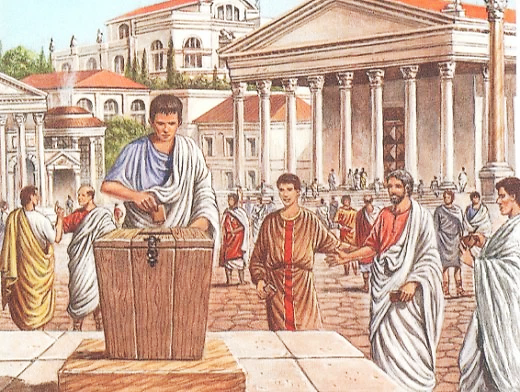 Ранняя республика
Что такое «республика»?
Республика – форма правления, 
при которой государством управляют 
выборные должностные лица.
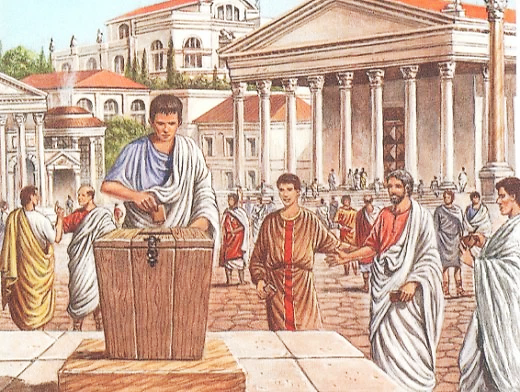 Закрепление
1. Плебеи добились полного равноправия с патрициями  
1) в конце III века до н.э.
2) в начале III века до н.э.
3)  в начале  II века до н.э.
4) в середине V века до н.э.
V
Закрепление
2. На первое место римский гражданин ставил интересы:
1) личные  
2) семьи  
3) государства  
4) города
V
Закрепление
3. В Римской республике принимал(-о) законы, избирал(-о) должностных лиц:
1) народное собрание 
2) сенат 
3) народный трибун 
4) консул
V
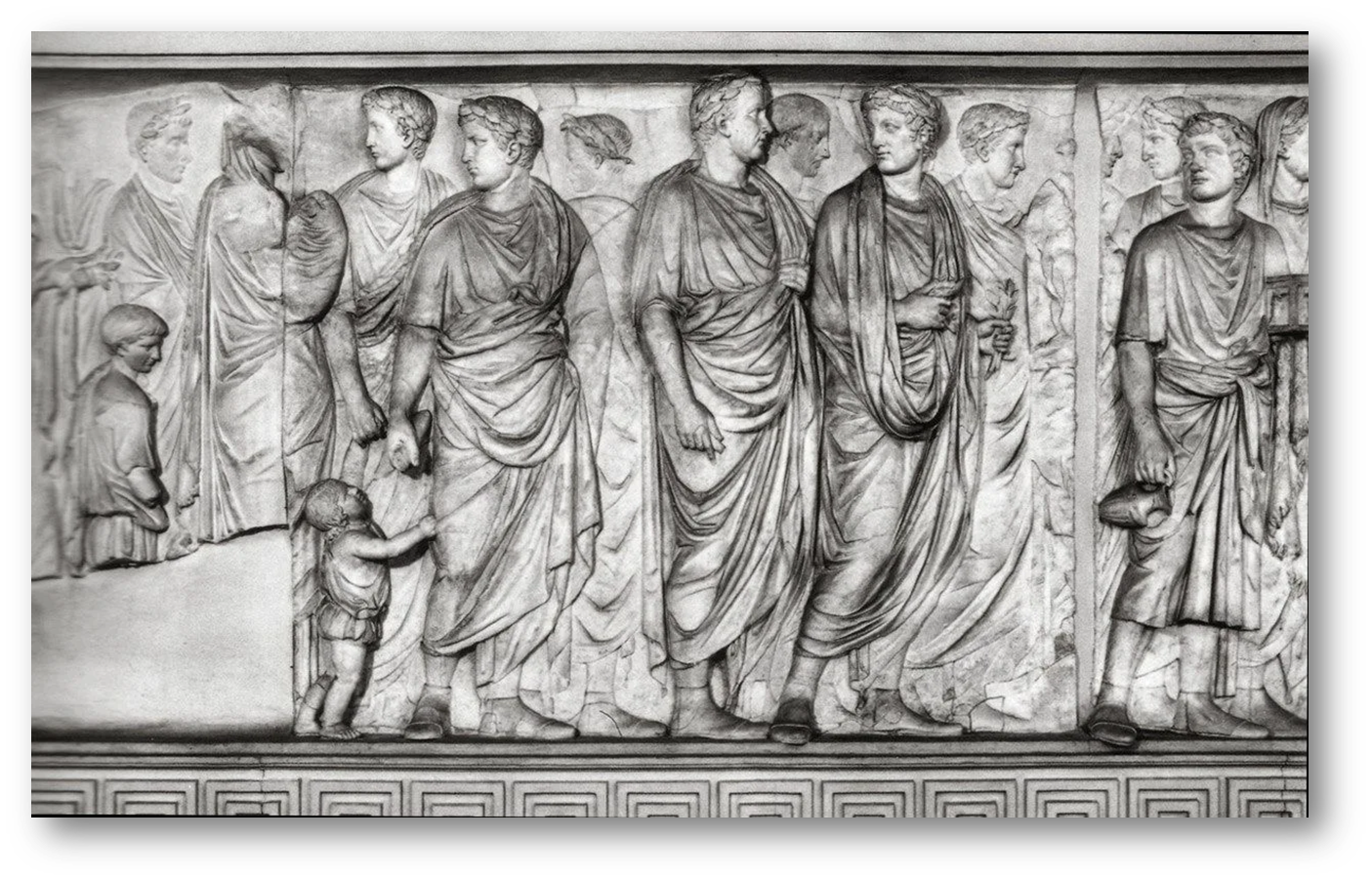 Рефлексия
Я узнал …
У меня получилось …
Мне понравилось …
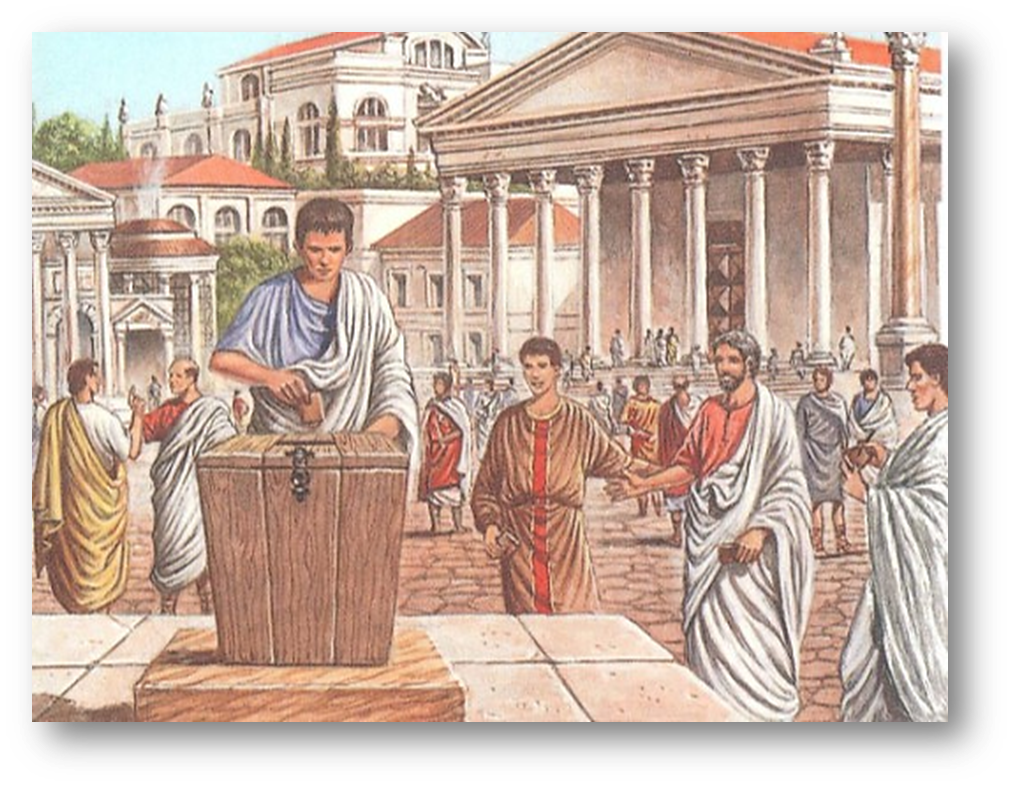 Домашнее задание:пересказывать п.39, устно ответить на воп.2 и 4 на с.199